Chromatography ( CC )
Column chromatography
Chromatographic behavior comparison of the starting material and the product
Spectral features comparison of the starting material and the productExplanation of product isolation and purification or the “work-up 
Column chromatography can be used on both a large and small scale
In the first TLC was useful in determining the type and number of ingredients in the mixture, We could only separate and visualize the spots
Chromatography is a technique in which compounds to be separated are distributed between a mobile phase and a stationary phase. In such a system, different distributions based on selective adsorption give rise to separation. There are different types of chromatography, such as paper, thin layer, or column chromatography, each with its own strengths and weaknesses. 
. The stationary phase, a solid adsorbent, is usually placed in a vertical glass column and the mobile  phase, is added from the top and let flow down through the column by either gravity or external pressure
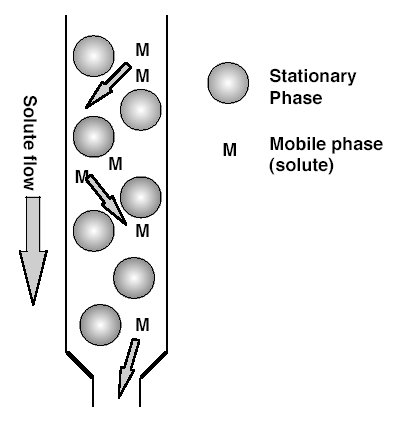 www.themegallery.com
Column Chromatography will be used to separate the starting material from the product  but TLC will be used to monitor the effectiveness of this separation   
1- glass column
 2- mobile phase  ( eluent , solvent)
 3- stationary phase
 4-cotton or glass wool
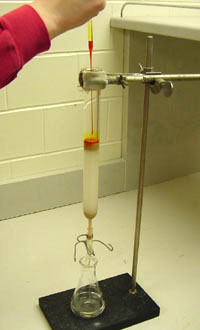 www.themegallery.com
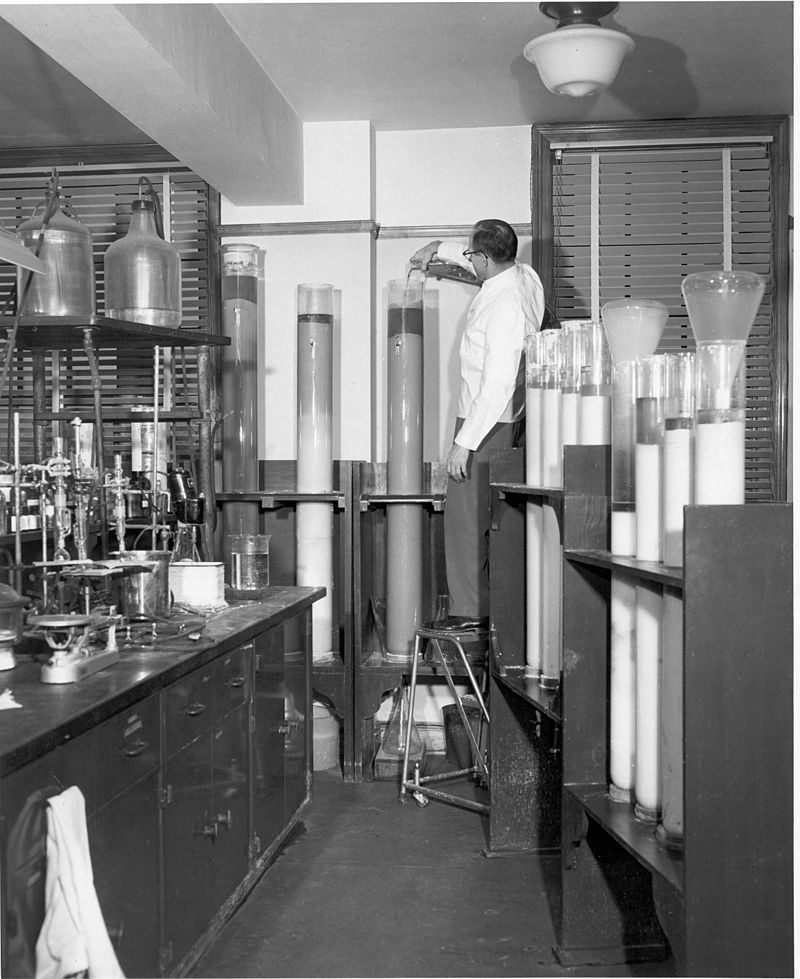 Glass column
   Glass tube with tap
    diameter  of tube beginning  a pencil size to
                 a large size
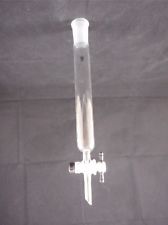 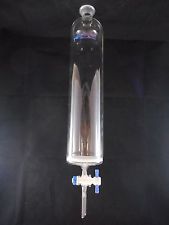 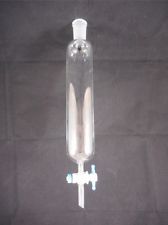 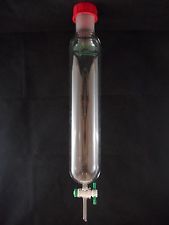 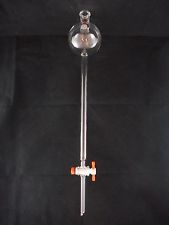 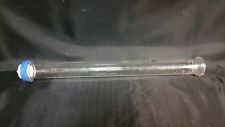 www.themegallery.com
Stationary phase
alumina and silica are the two most popular stationary phases in columnchromatography The more polar sample will be retained on the stationary phase longer. Thus the least polar compound will elute from the column first, followed by each compound in order of increasing polarity. 

interactions between the mobile and stationary phase are based on the same principles for CC and TLC 

Stationary phases for CC can come in a variety of sizes, activities, acidic and basic variations for both alumina and silica 

The type of adsorbent, the size of the column, the polarity of the mobile phase as well as the rate of elution all affect the separation. These conditions can be manipulated to get the best separation for your mixture. 
Size of particles of stationary phase
www.themegallery.com
Silica Gel may be regarded as a typical polar sorbent. The relative adsorptivity of different molecular groups or substitutes on silica gel is similar to that observed for other polar adsorbents. The silica gel surface is weakly acidic and there is a tendency towards preferential adsorption of strongly basic substances relative to adsorption on neutral or basic adsorbent. It also finds application in reversed phase partition chromatograph

Application:- In the separation and purification of steroids, lipids amino acids, dyes, alkaloids, phenolic compounds and pharmaceutical intermediates,Separation and extraction of herbal ,synthetic drugs and         bioactive substances. Dehydration and purification of organic material
www.themegallery.com
ALUMINA
www.themegallery.com
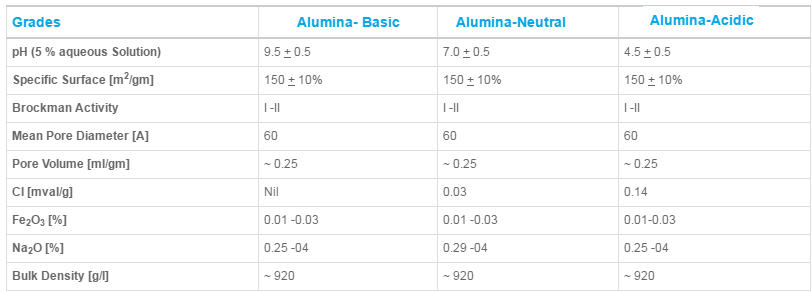 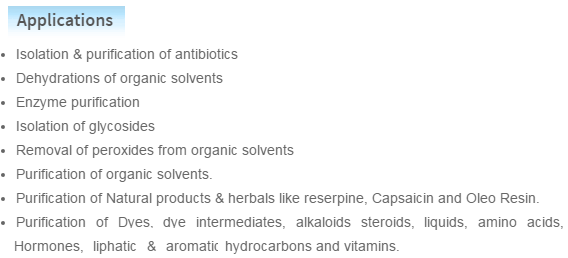 www.themegallery.com
Choosing Solvents
Solvent systems for use as mobile phases in CC can be determined from previous TLC experiments, the literature, or experimentally. Normally, a separation will begin by using nonpolar or low polarity solvent, allowing the compounds to adsorb to the stationary phase, then SLOWLY switching the polarity of the solvent to desorb the compounds and allow them to travelwith the mobile phase. The polarity of the solvents should be changed gradually. On a macroscale, the mixing of two solvents can create heat and crack the column leading to a poor separation. Some typical solvent combinations are ligroin-dichloromethane, hexane-ethyl acetate andhexane-toluene. Often an experimentally determined ratio of these solvents can sufficiently separate most compounds. Solvents such as methanol and water are normally not used because they can destroy the integrity of the stationary phase by dissolving some of the silica gel
www.themegallery.com
Packing the Column
There are several acceptable methods when packing a column 

The slurry method The slurry method normally achieves the best packing results , The slurry method is often used for macroscale separations. 
Dry packing is the method of choice for a microscale column. Begin by filling the column with a nonpolar solvent. Slowly add the powdered alumina or silica while gently tapping the side of the column with a pencil. The solid should “float” to the bottom of the column. Try to pack the column as evenly as possible; cracks, air bubbles, and channels will lead to a poor separation
www.themegallery.com
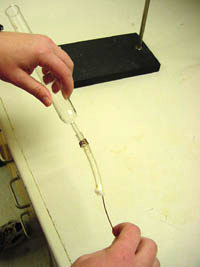 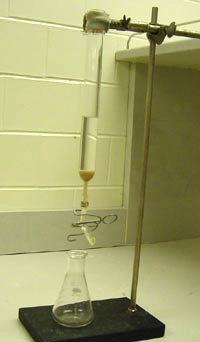 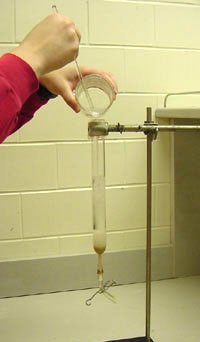 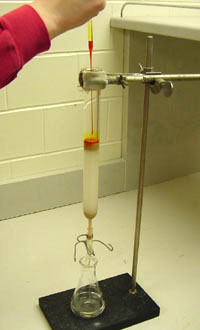 www.themegallery.com
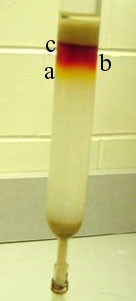 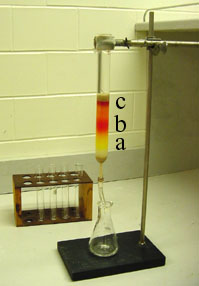 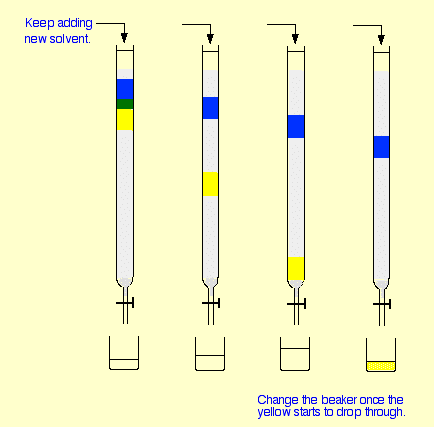 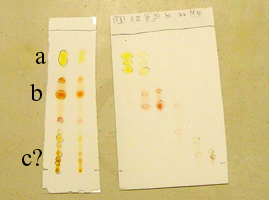 www.themegallery.com
Flash chromatography
Column chromatography is often very time consuming. Allowing the solvent to elute through the column one drop at a time takes patience. One method to speed up the process is to use Flash Chromatography. This method uses a pressure of about 10 psi of air or nitrogen to force the mobile phase through the column. Because the rate of the mobile phase is increased, in general, this method gives a poorer separation. However, by using a finer grade of alumina or silica, flash chromatography can be used to increase the speed without lowering the quality of the separation
www.themegallery.com